Sub plans  Coach Perez BiologyPEP Rally Schedule5th-7:35-8:578th- 12:52-2:14
November 22, 2013
Happy Friday!
You will have 10 minutes to work.  Hint:  Use you notes, & textbook.  DO NOT USE YOUR NEIGHBOR! Quiz at end of the period.
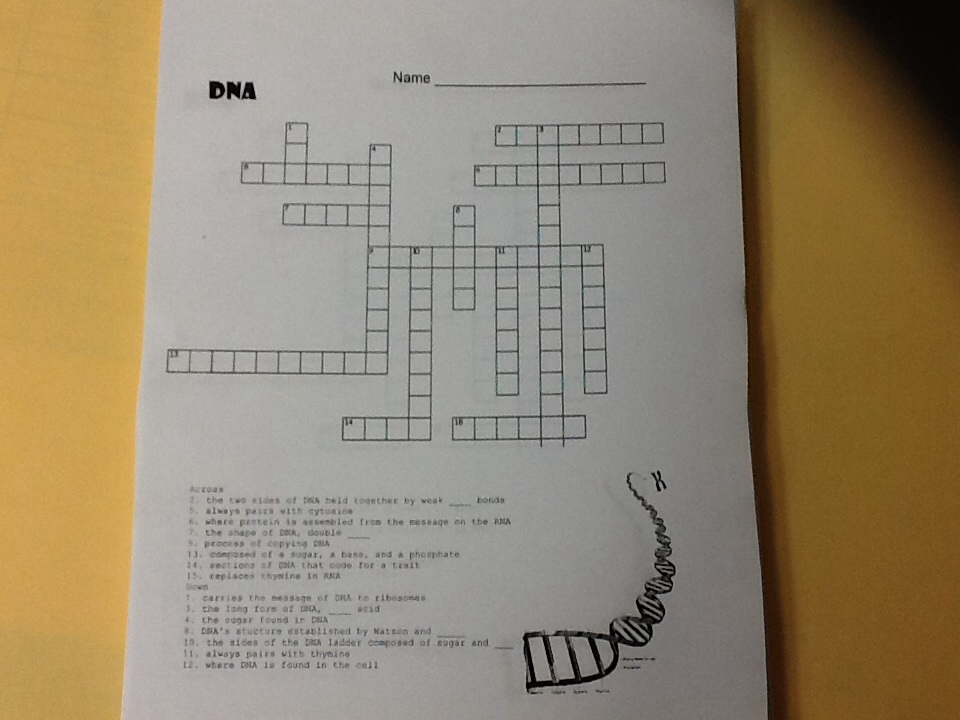 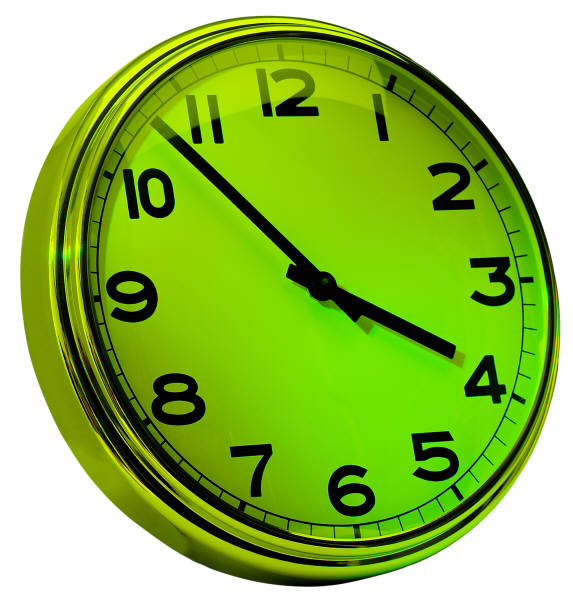 10 Minutes
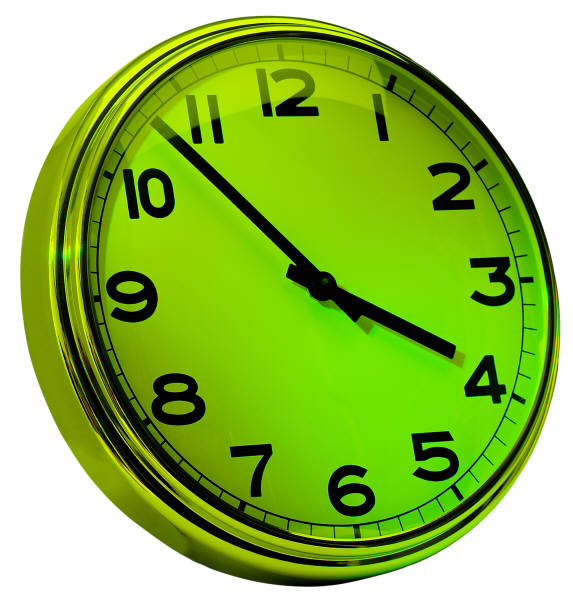 9 minutes
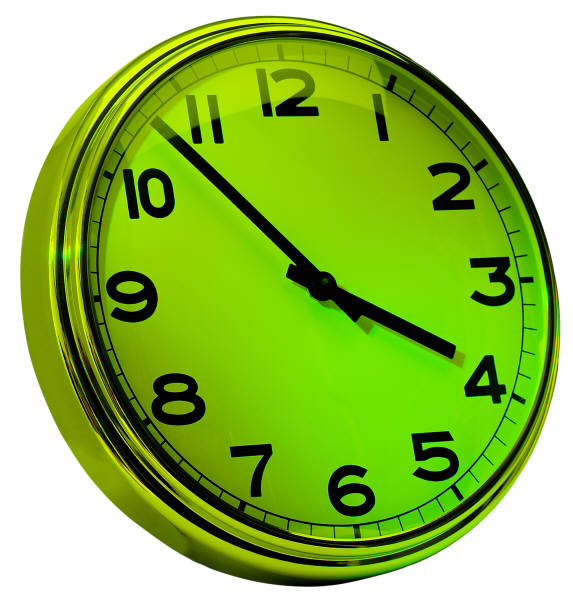 8 minutes
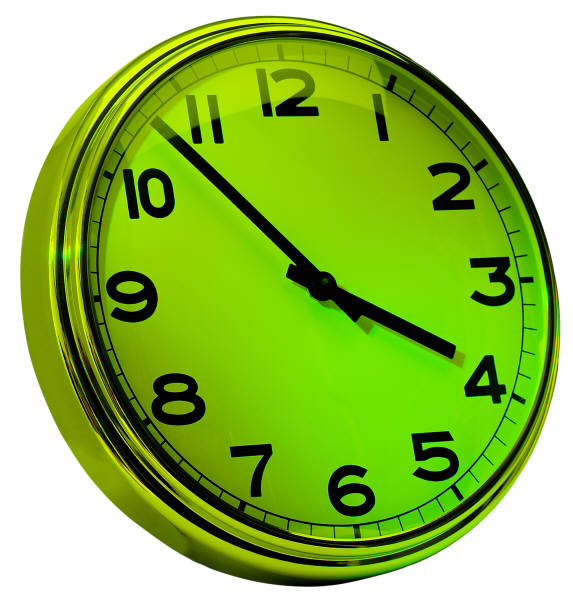 7 minutes
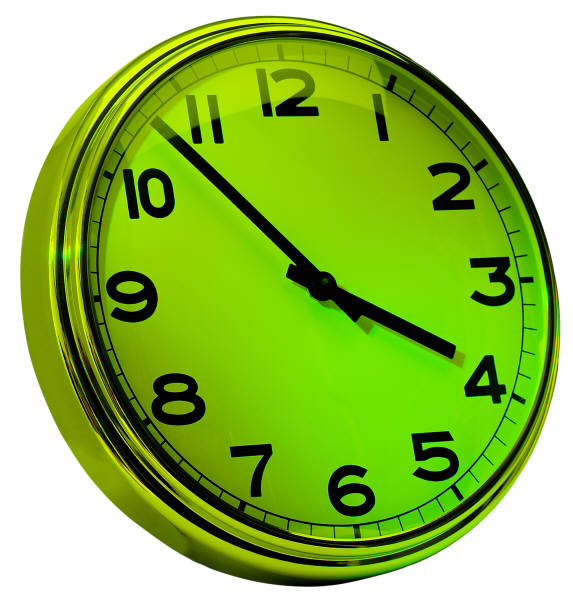 6 minutes
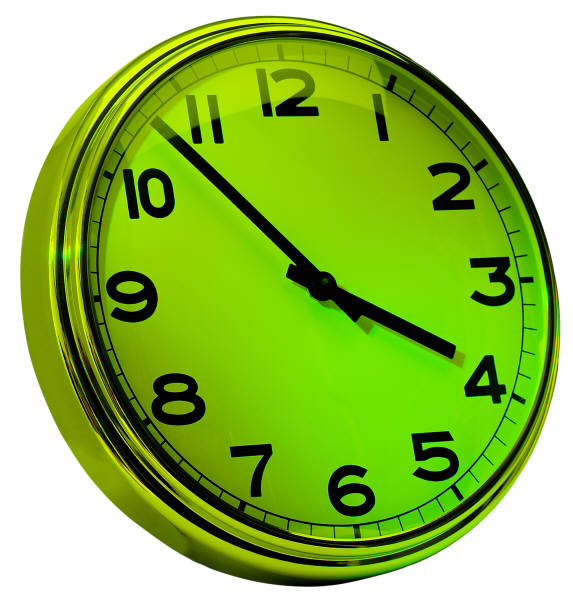 5 minutes
4 minutes
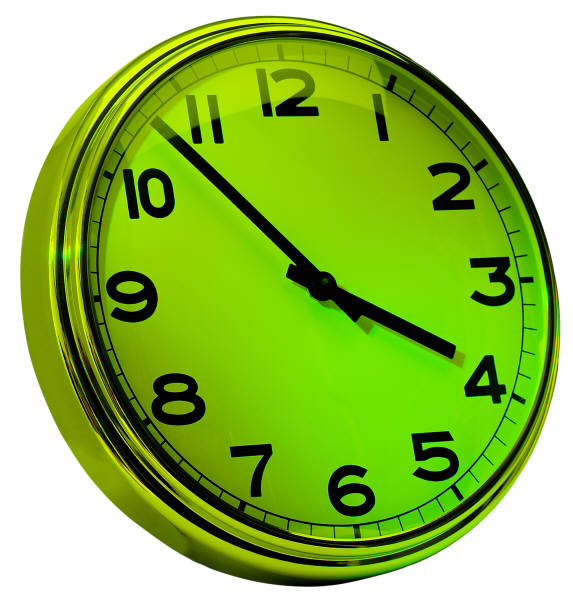 3 minutes
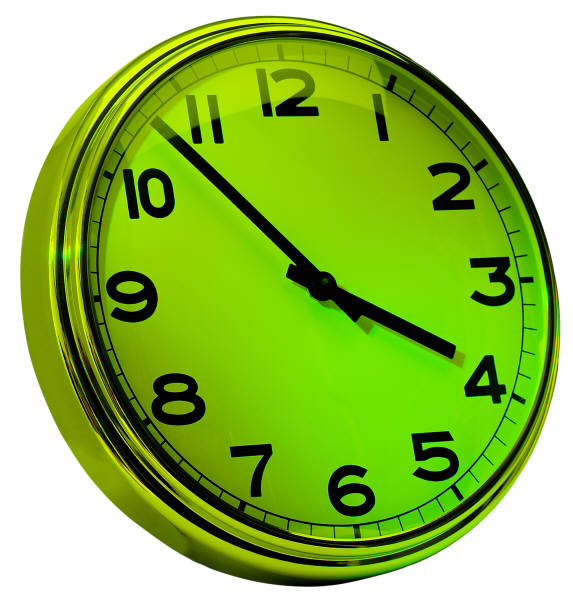 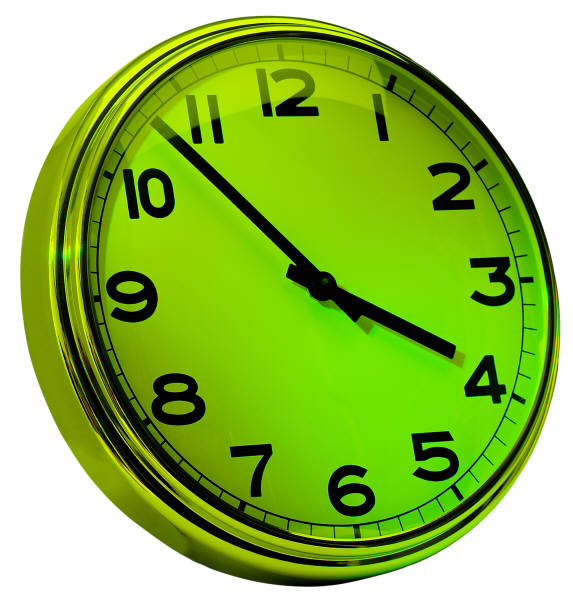 2 minutes
2 minutes
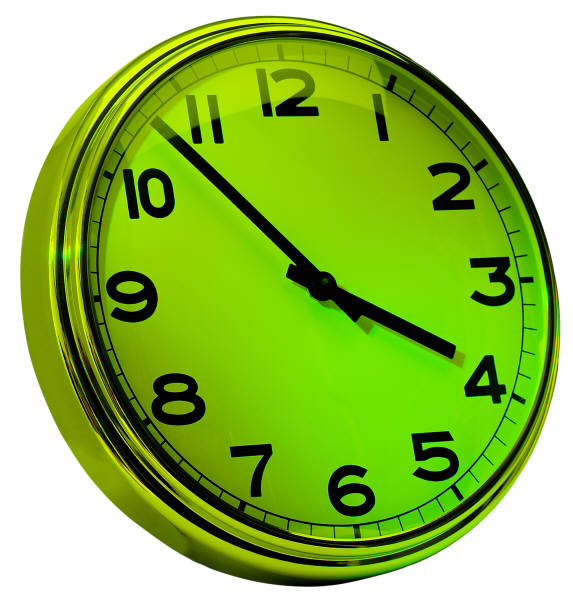 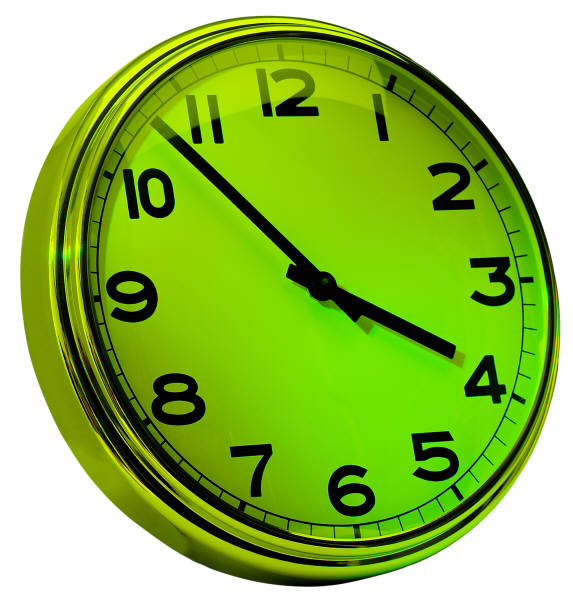 1 minutes
STOP
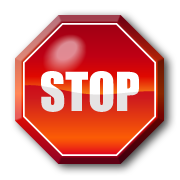 Get out your notebooks.
Toc   # 9.  DNA vs RNA
Turn your notebook sideways.
Title it DNA vs RNA.  
Draw a t- chart
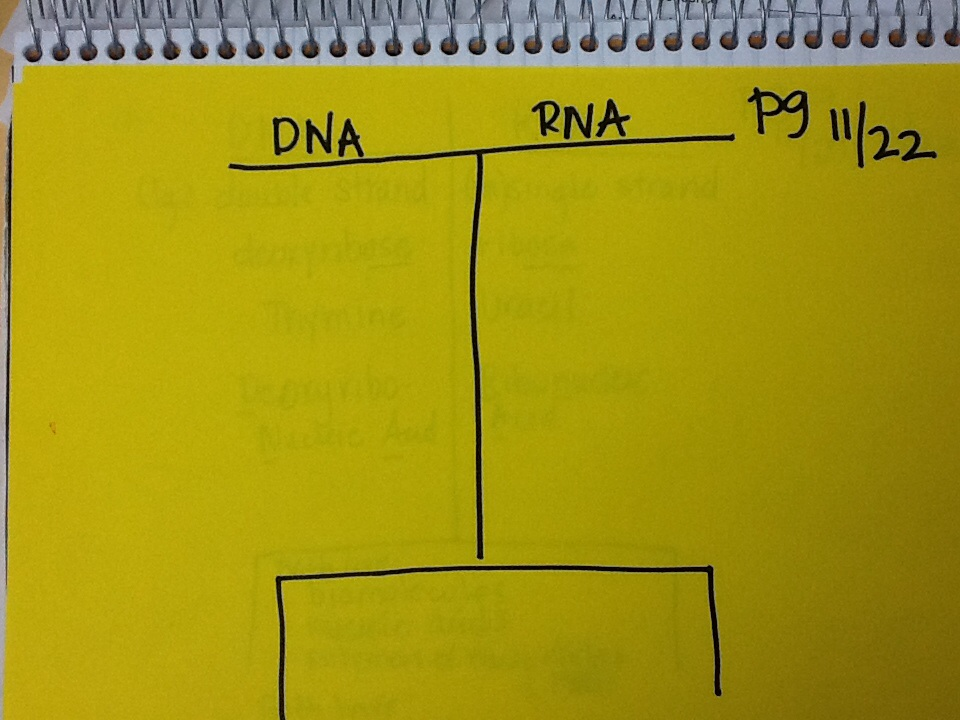 9
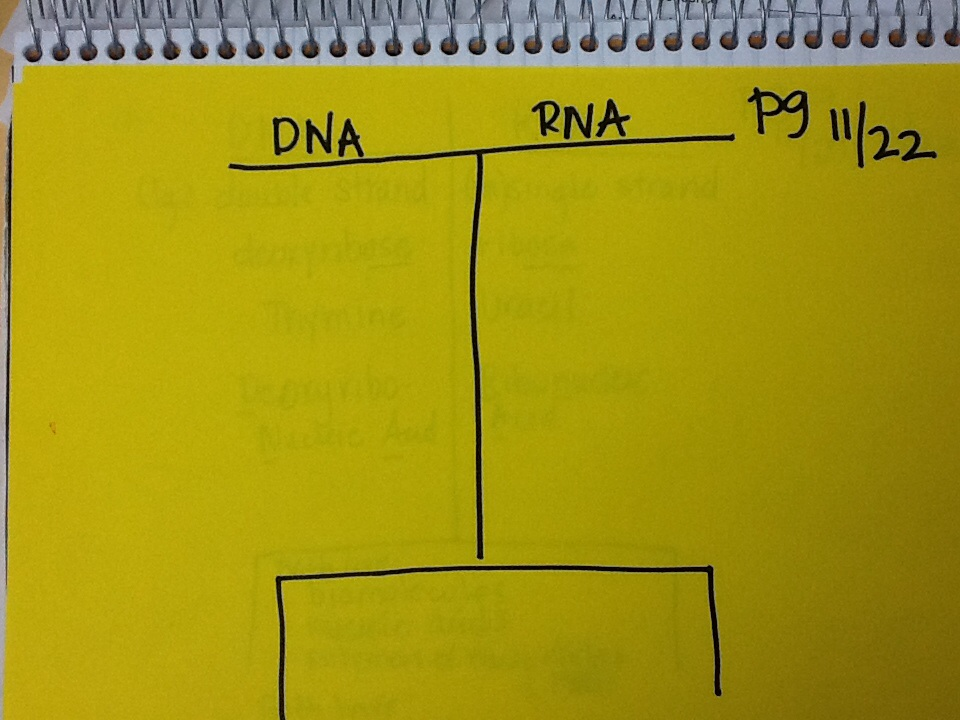 * Double strand(large)
* Single strand(small)
*deoxyribose
ribose
*  Thymine
*Uracil
*Deoxynucleic Acid
*Ribonucleic Acid
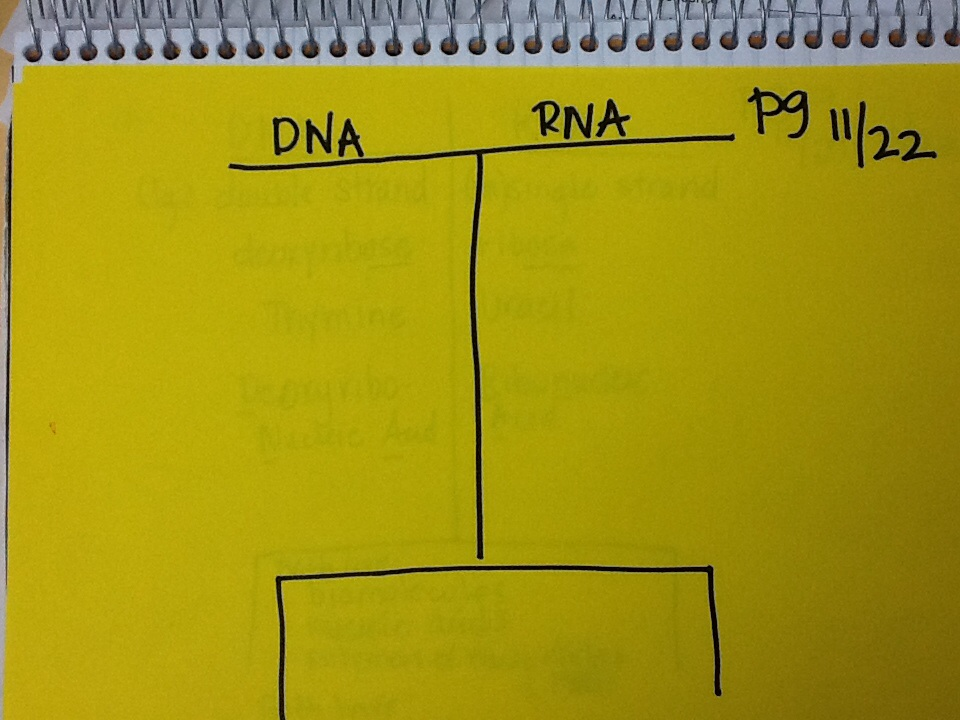 * Double strand(large)
* Single strand(small)
*deoxyribose
ribose
*  Thymine
*Uracil
*Deoxynucleic Acid
*Ribonucleic Acid
Both are:
Biomolecules
Nucleic Acids
Polymers of nucleotides
Both have:
Adenine
Guanine
Cytosine
GET OUT YOUR HOMEWORK.
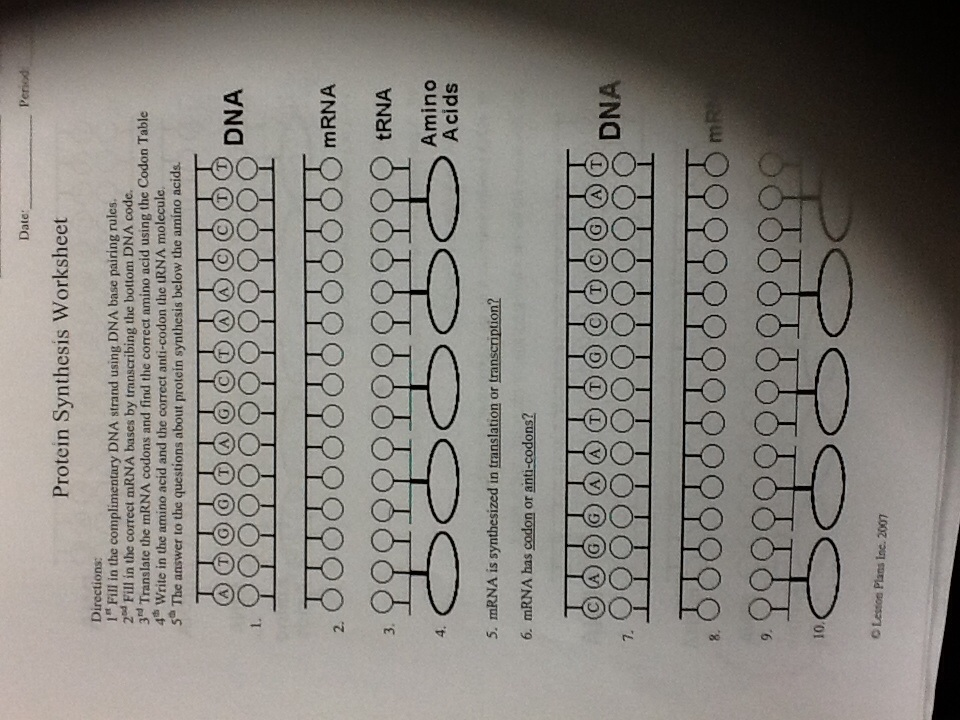 Check your answers.
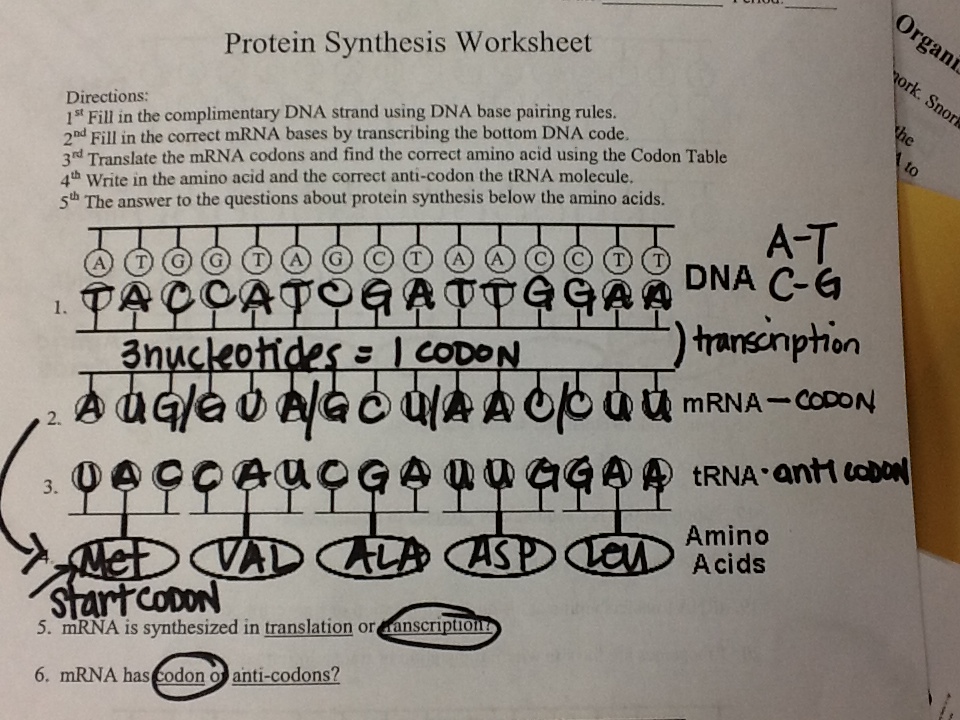 How to use a codon Wheel-pg 303 in txtbk.
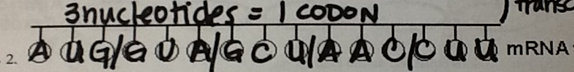 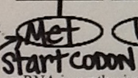 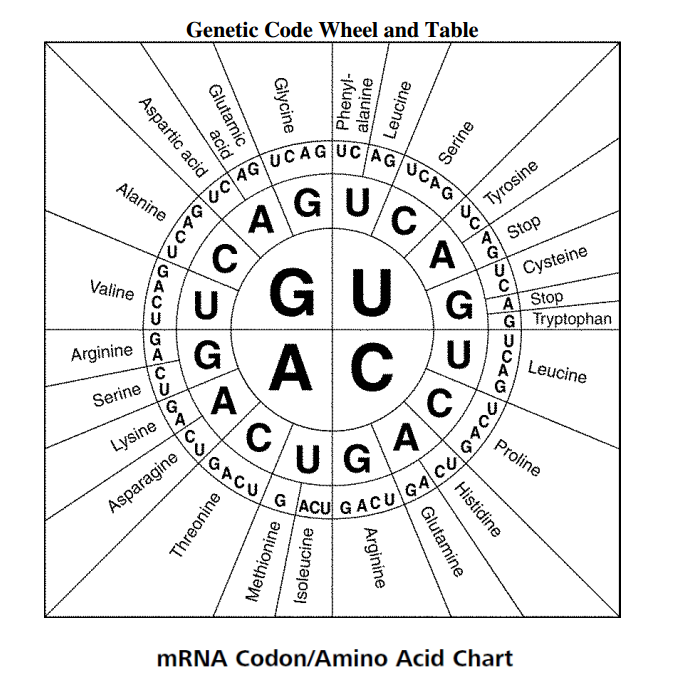 How to use a codon Wheel
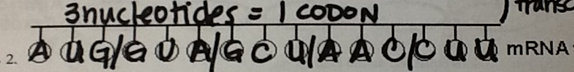 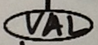 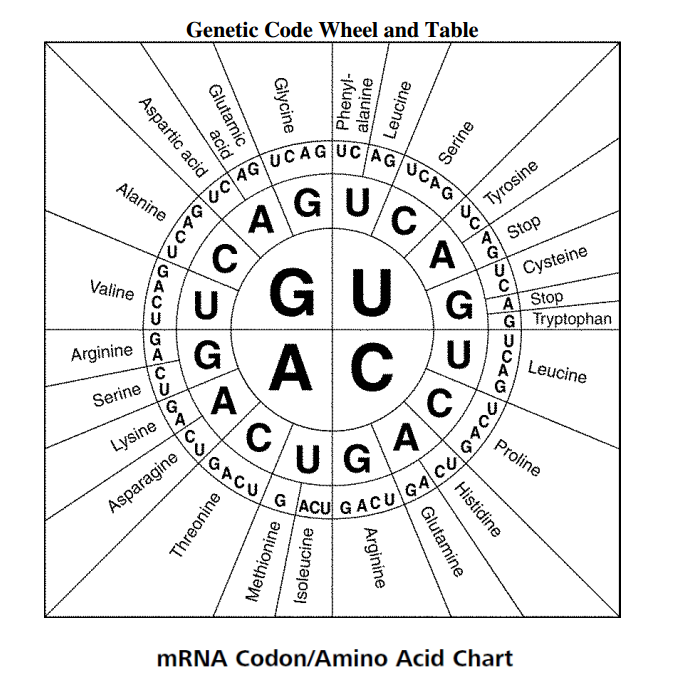 How to use a codon Wheel
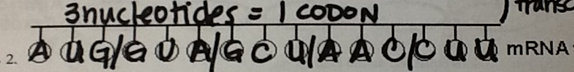 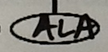 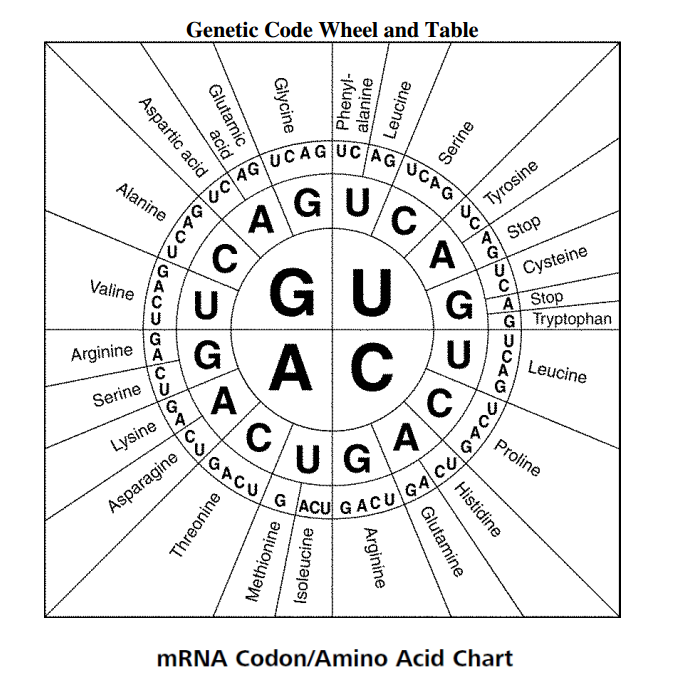 How to use a codon Wheel
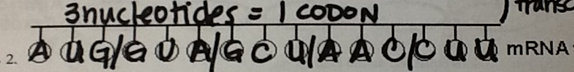 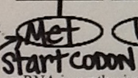 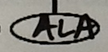 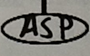 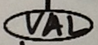 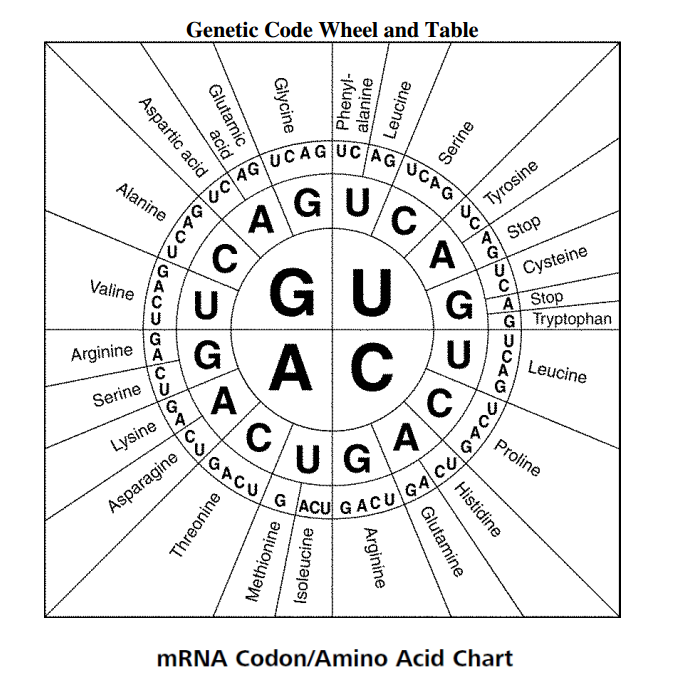 How to use a codon Wheel
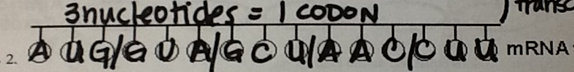 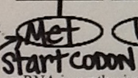 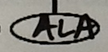 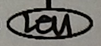 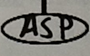 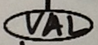 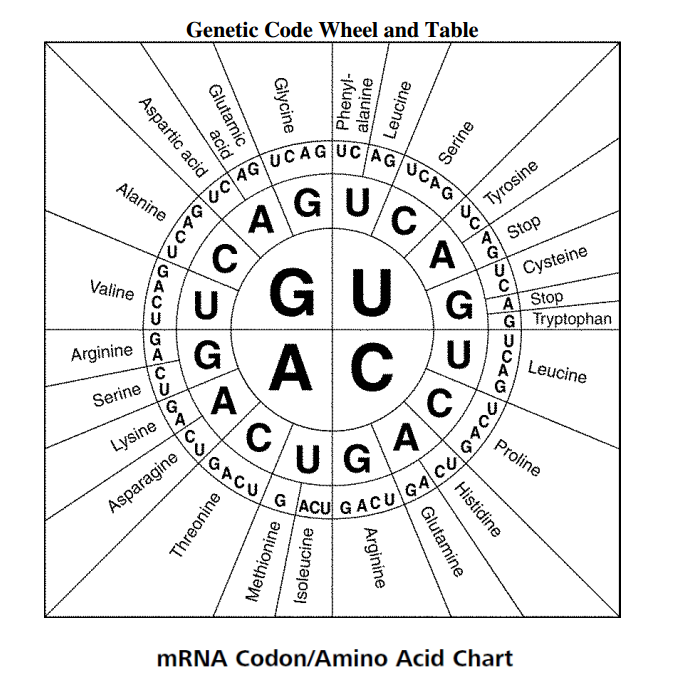 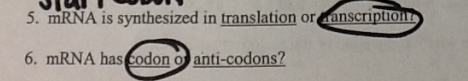 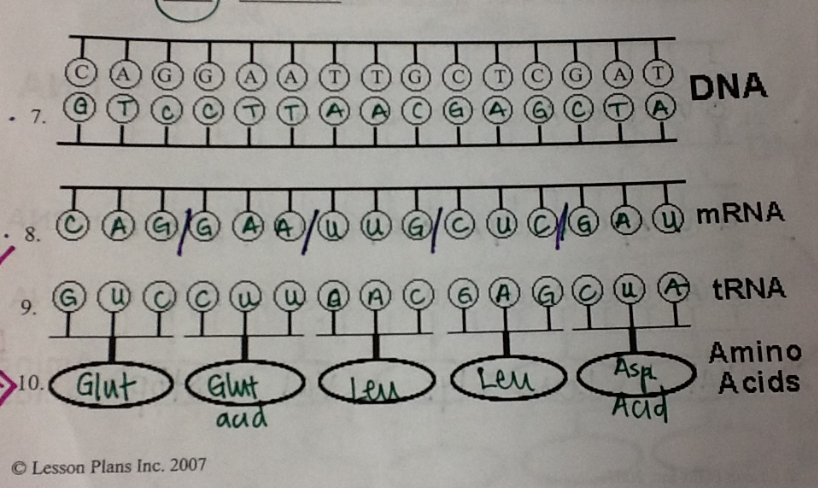 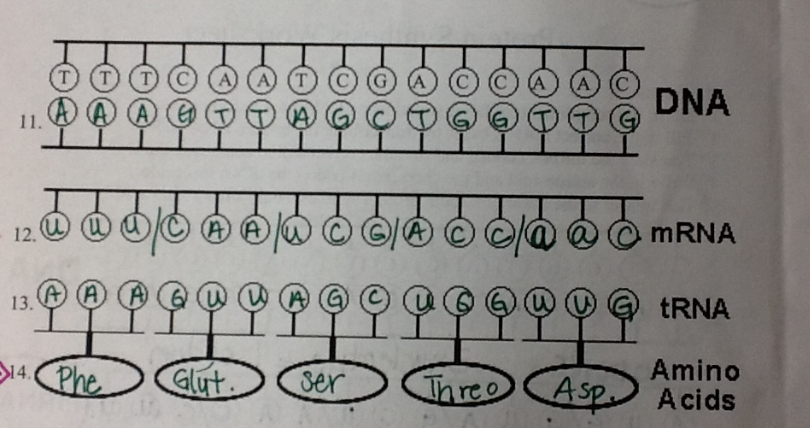 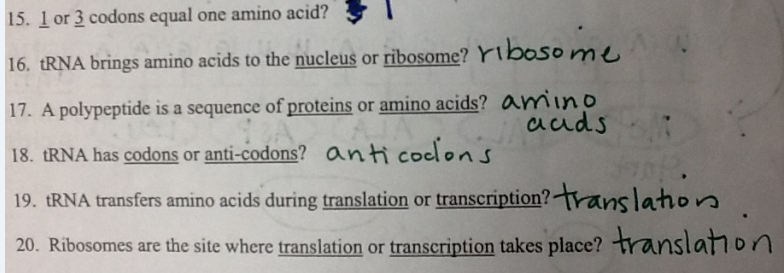 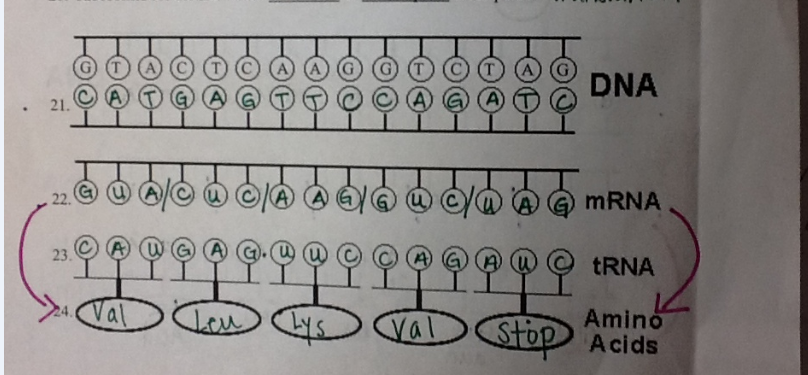 Put in your notebook  on page 7.
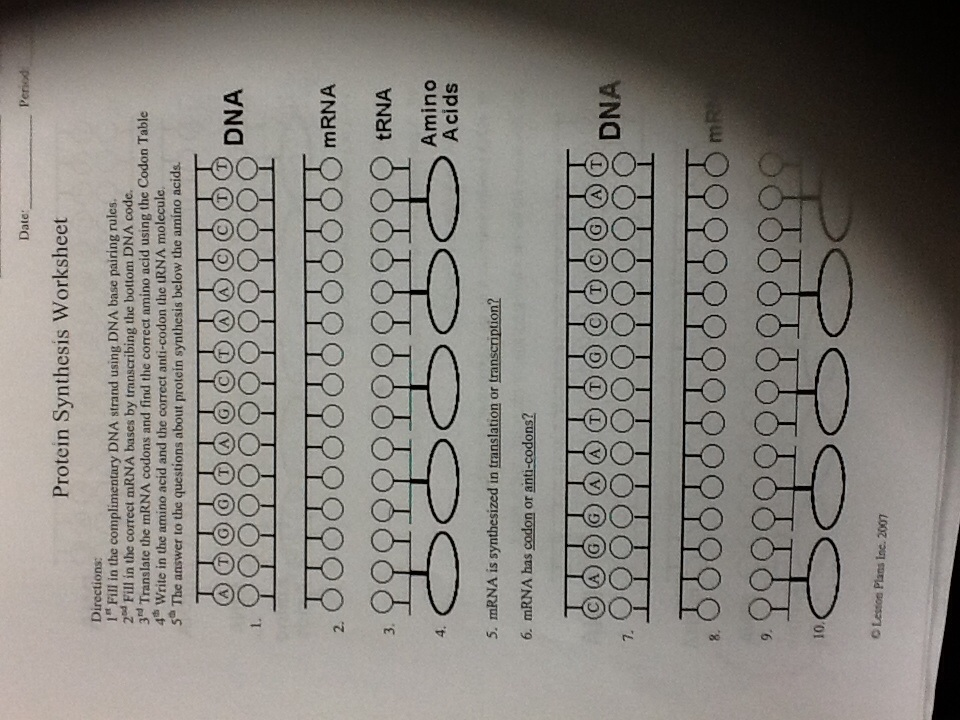 You will have 10 minutes to work.  Hint:  Read the info on the w/s.  Omit the Take noes on your paper.  Use you notes, & textbook.  DO NOT USE YOUR NEIGHBOR!
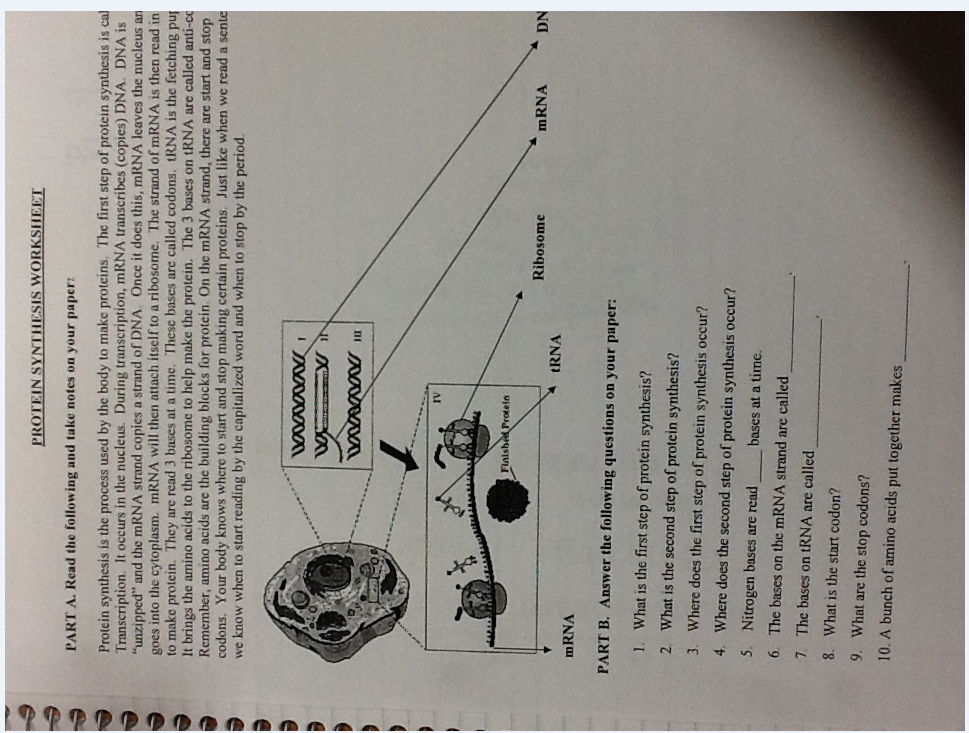 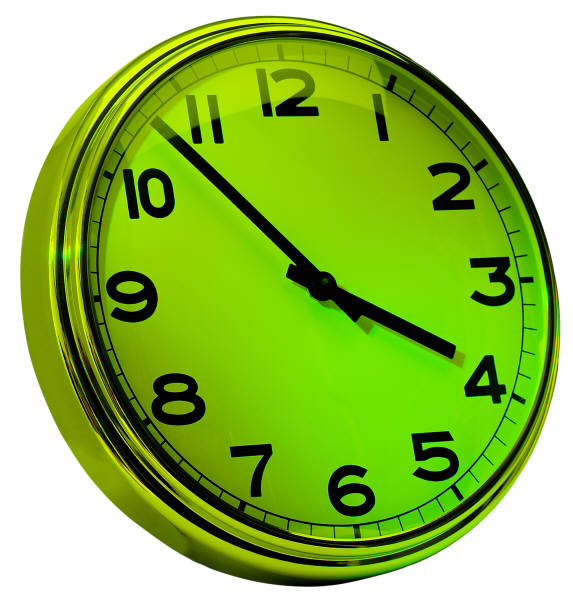 10 Minutes
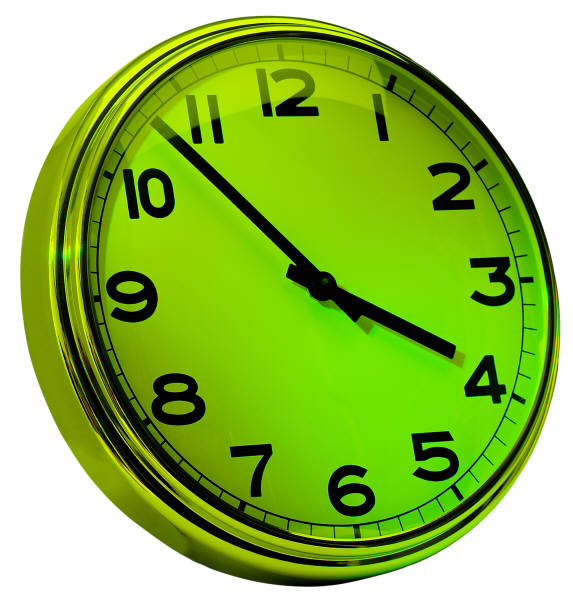 9 minutes
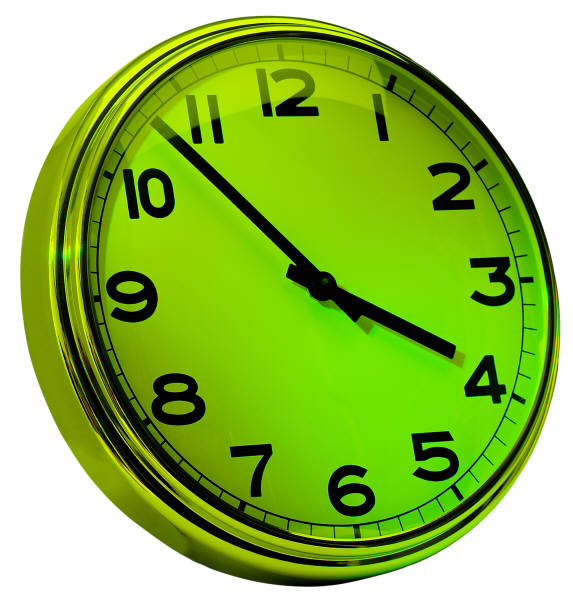 8 minutes
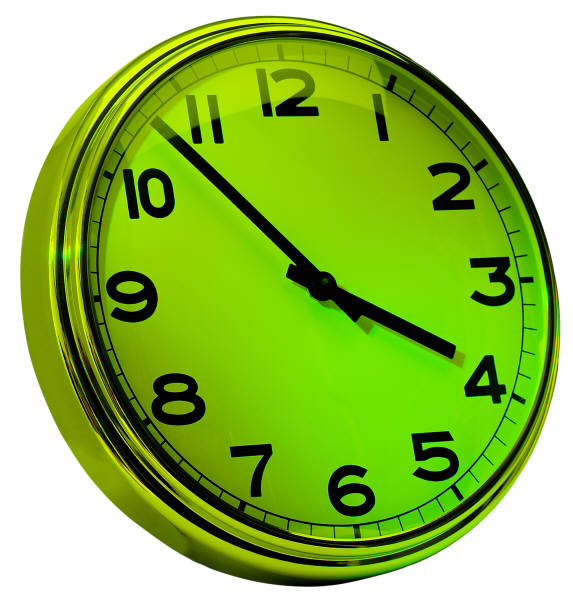 7 minutes
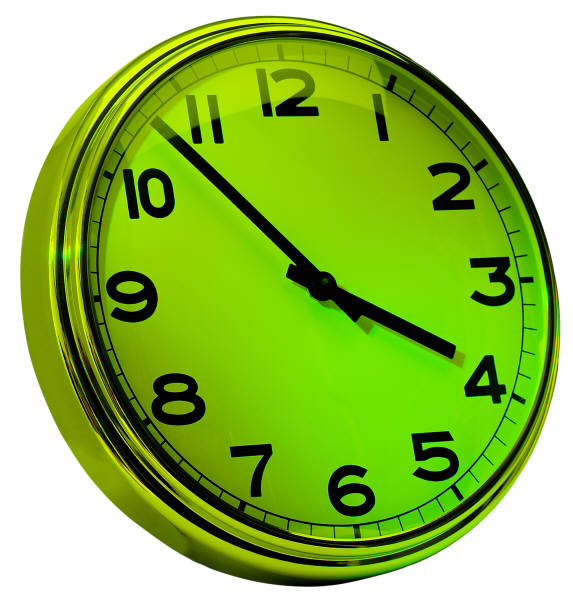 6 minutes
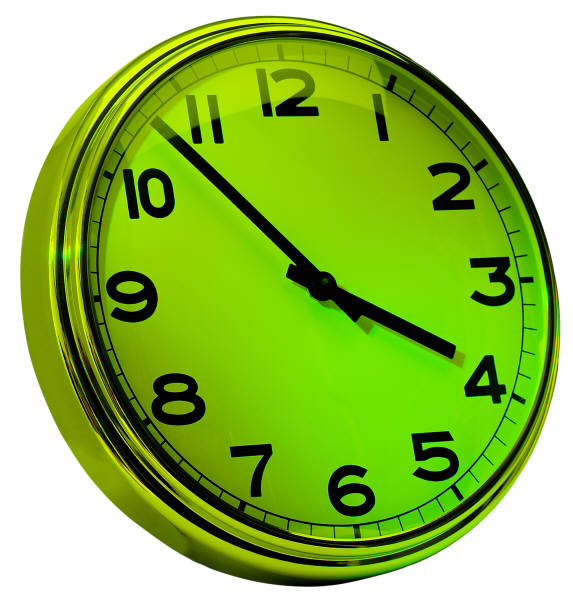 5 minutes
4 minutes
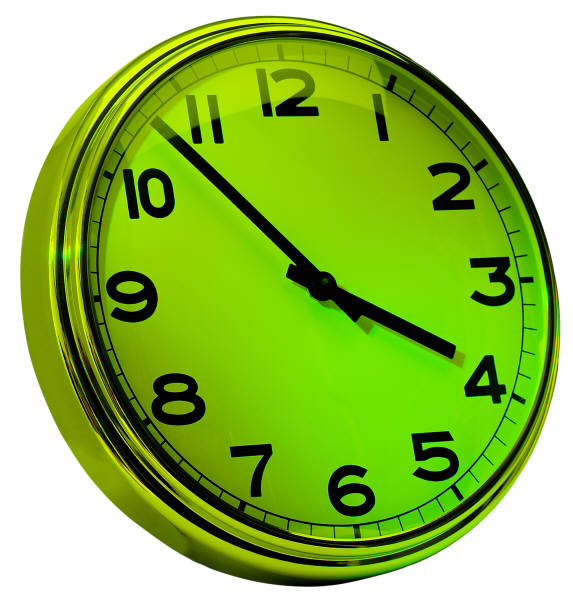 3 minutes
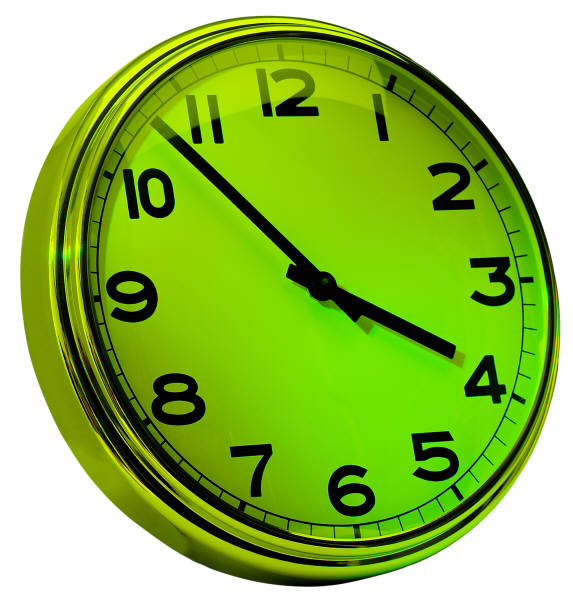 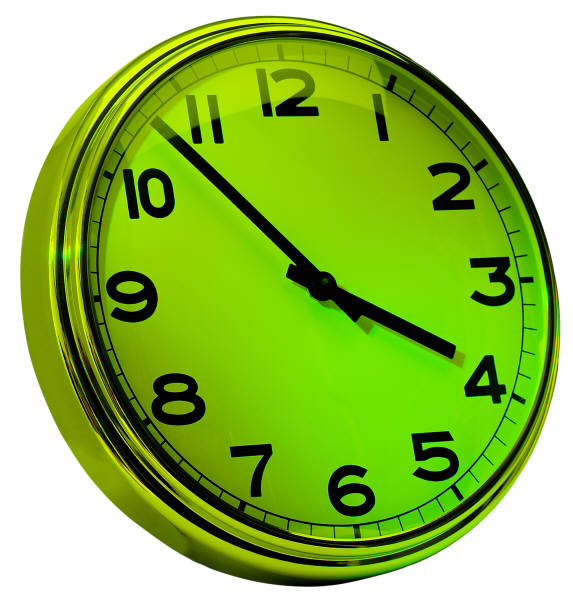 2 minutes
2 minutes
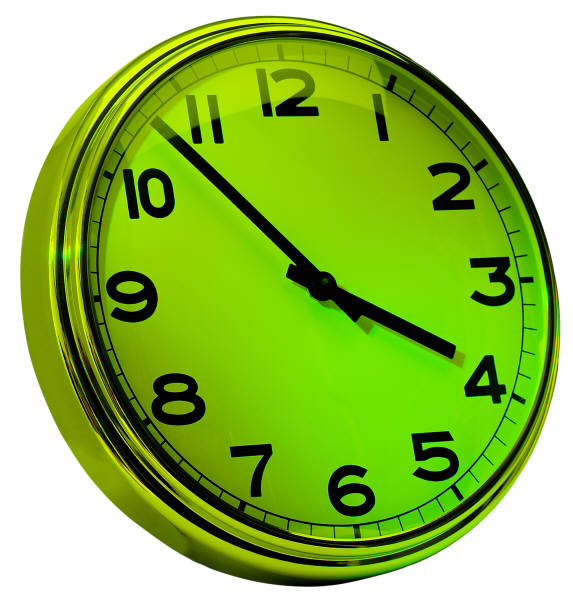 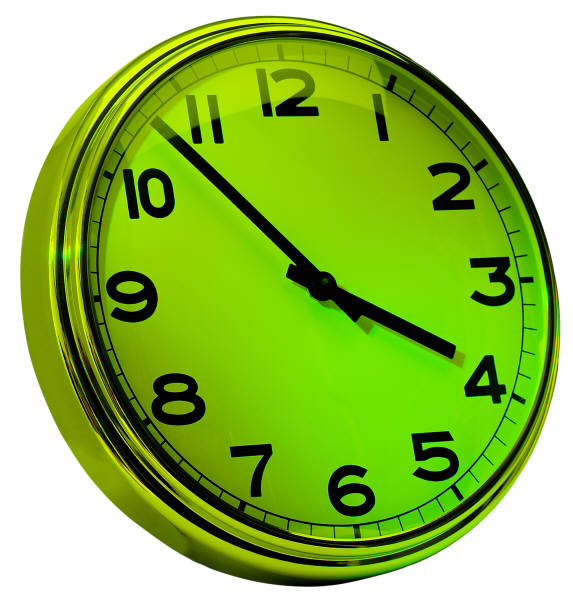 1 minutes
STOP- pass your paper forward.
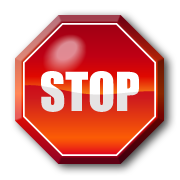 DNA QUIZInstructions:Put phone on table face down or in your backpack/purse. You MAY write on the quiz.  Good luck and have a great weekend.